সকলকে শুভেচ্ছা
শিক্ষক পরিচিতিঃ
নামঃ মোঃ জহিরুল ইসলাম।
সহকারি শিক্ষক
ফরিদগন্জ বালিকা উত্তর সঃ প্রাঃ বিদ্যালয়।
ফরিদগন্জ,চাঁদপুর ।
পাঠ পরিচিতি
শেনিঃ৩য় 
বিষয়ঃ প্রাথমিক বিজ্ঞান
পাঠঃ বিভিন্ন ধরনের পদার্থ
পাঠ্যাংশঃ বিভিন্ন ধরনের পদার্থ
শিখনফলঃ
১৬.১.১-পদার্থের তিন অবস্থার বৈশিষ্ট্য বলতে পারবে।
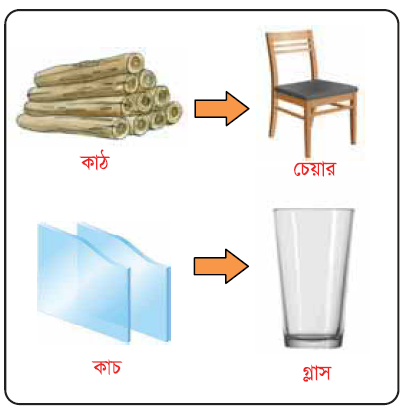 ছবিতে তোমরা কী কী দেখতে পাচ্ছ?
পপপাঠ ঘোষণা
চল এখন আমরা পদার্থের বিভিন্ন ধরনের অবস্থা সম্পর্কে জানব।
১।আমাদের চারপাশে এমন অনেক বস্তু আসে,যাহার আকার বদলায়না।
২।জায়গা দখল করে ।
৩।নির্দিষ্ট আয়তন  আছে ।
তাহলে  এরা  কঠিন পদার্থ
১।কিছু কিছু পদার্থের আকার নেই।
২। আয়তন আছে।
৩। ওজন আছে।
তাহলে এরা তরল পদার্থ।
১।ফুটবলের ভিতর কি থাকে?
২।বেলুনের ভিতর কি আছে?
এরা বায়বীয় পদার্থ
দলীয় কাজ
১। কঠিন পদার্থের তিনটি বৈশিষ্ট্য লেখ।
২। তরল পদার্থের তিনটি বৈশিষ্ট্য লেখ।
৩। বায়বীয় পদার্থের তিনটি বৈশিষ্ট্য লেখ।
পাঠ্য বইয়ের সাথে সংযোগ – পৃষ্ঠা ১৪
মূল্যায়ন
১। কঠিন পদার্থ কিভাবে চিনবে? 
২। তরল পদার্থ কিভাবে চিনবে? 
৩। বায়বীয় পদার্থ কিভাবে চিনবে?
ধন্যবাদ
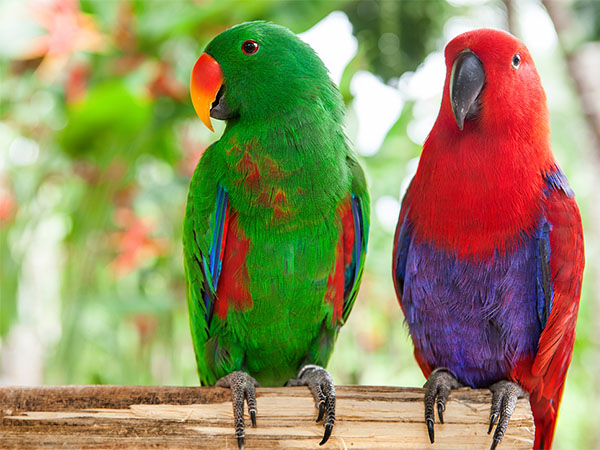